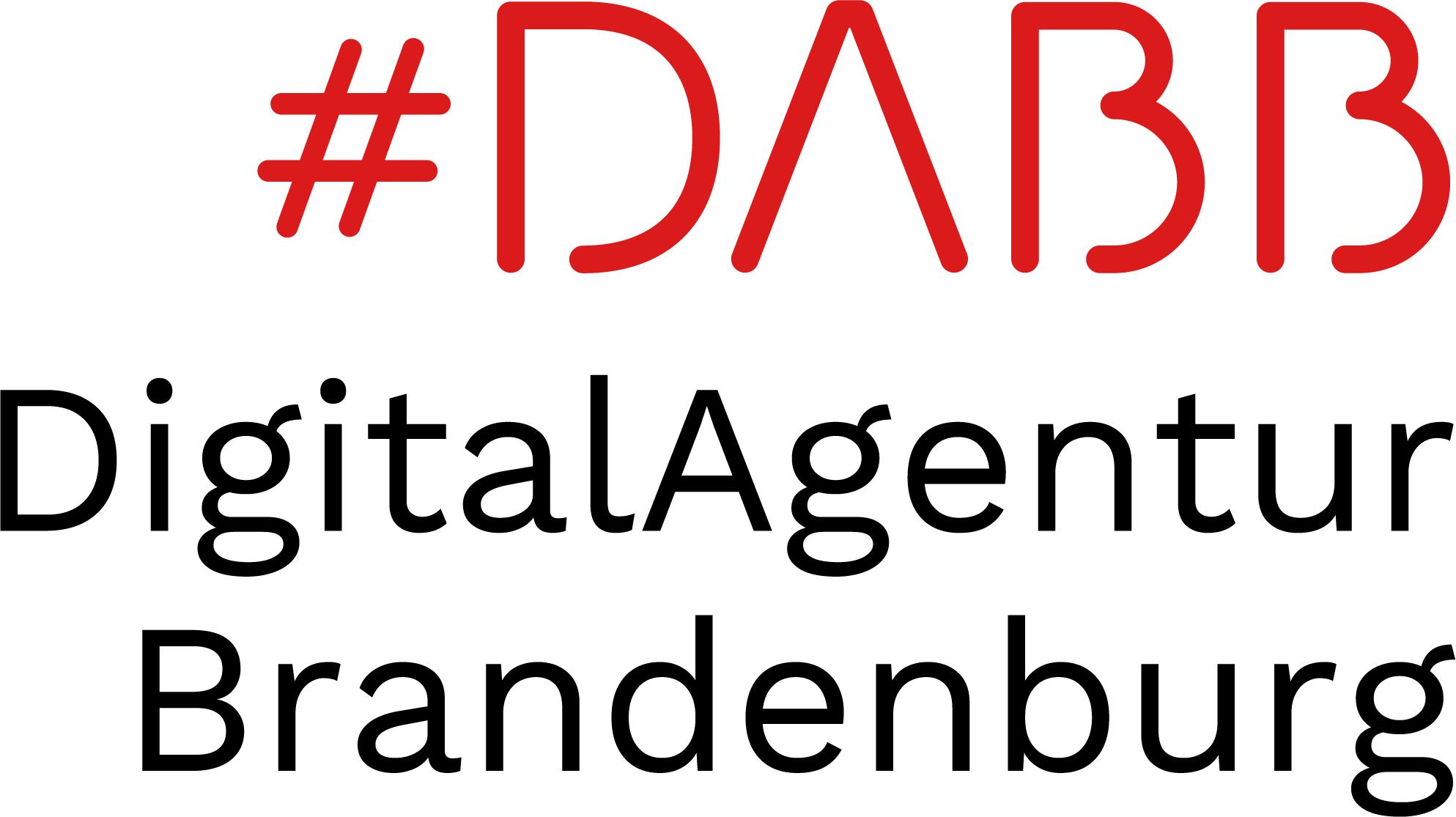 Template: Dokumentenanalyse
Alle Projekte mit Digitalisierungsbezug – ob geplant, in der Umsetzung oder abgeschlossen.
Im Fokus sind digitale Projekte im Kontext der kommunalen Daseinsvorsorge insgesamt, nicht der Verwaltung selbst (E-Government). 
Relevant sind auch Projekte von städtischen Beteiligungen sowie im interkommunalen Kontext. Es kann daher hilfreich sein, externe Akteure bei der Bestandsaufnahme einzubinden. Hierfür können Sie beispielsweise eine Befragung nutzen.
Konzepte zu Digitalstrategien, Ratsbeschlüsse, Stadtent-wicklungskonzepte oder Ähnliches
Weitere Unterlagen im Themenfeld Digitalisierung
Gefördert durch das Ministerium für Wirtschaft, Arbeit und Energie des Landes Brandenburg.